1. Από το κύτταρο στον οργανισμό
Κύτταρα & Ιστοί

Όργανα & Συστήματα Οργάνων
Διαφοροποίηση
(=εξειδικευμένες λειτουργίες)
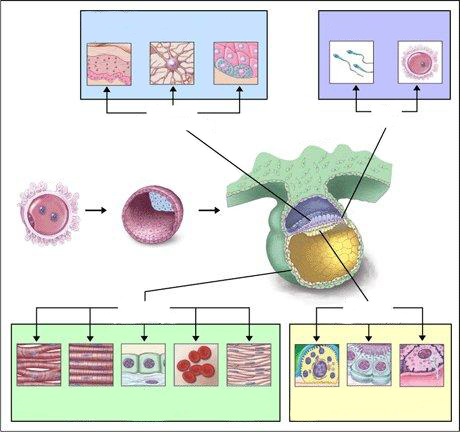 νευρώνες εγκεφάλου
κύτταρα επιδερμίδας
γαμέτες
χρωμοφόρα
βλαστικά κύτταρα
εξώδερμα
γαστρίδιο
ζυγωτό
βλαστοκύστη
ενδόδερμα
μεσόδερμα
νεφρικά σωληνάρια
ερυθρά αιμοσφαίρια
λείος μυς (έντερο)
καρδιά
σκελετικοί μύες
πνευμονικές κυψελίδες
θυρεοειδής
πάγκρεας
ΙΣΤΟΣ : Ένα άθροισμα κυττάρων  που φέρουν παρόμοια  μορφολογικά χαρακτηριστικά, και συμμετέχουν στην ίδια λειτουργία.
Είδη ιστού στον άνθρωπο
μυϊκός ιστός
επιθηλιακός ιστός
νευρικός ιστός
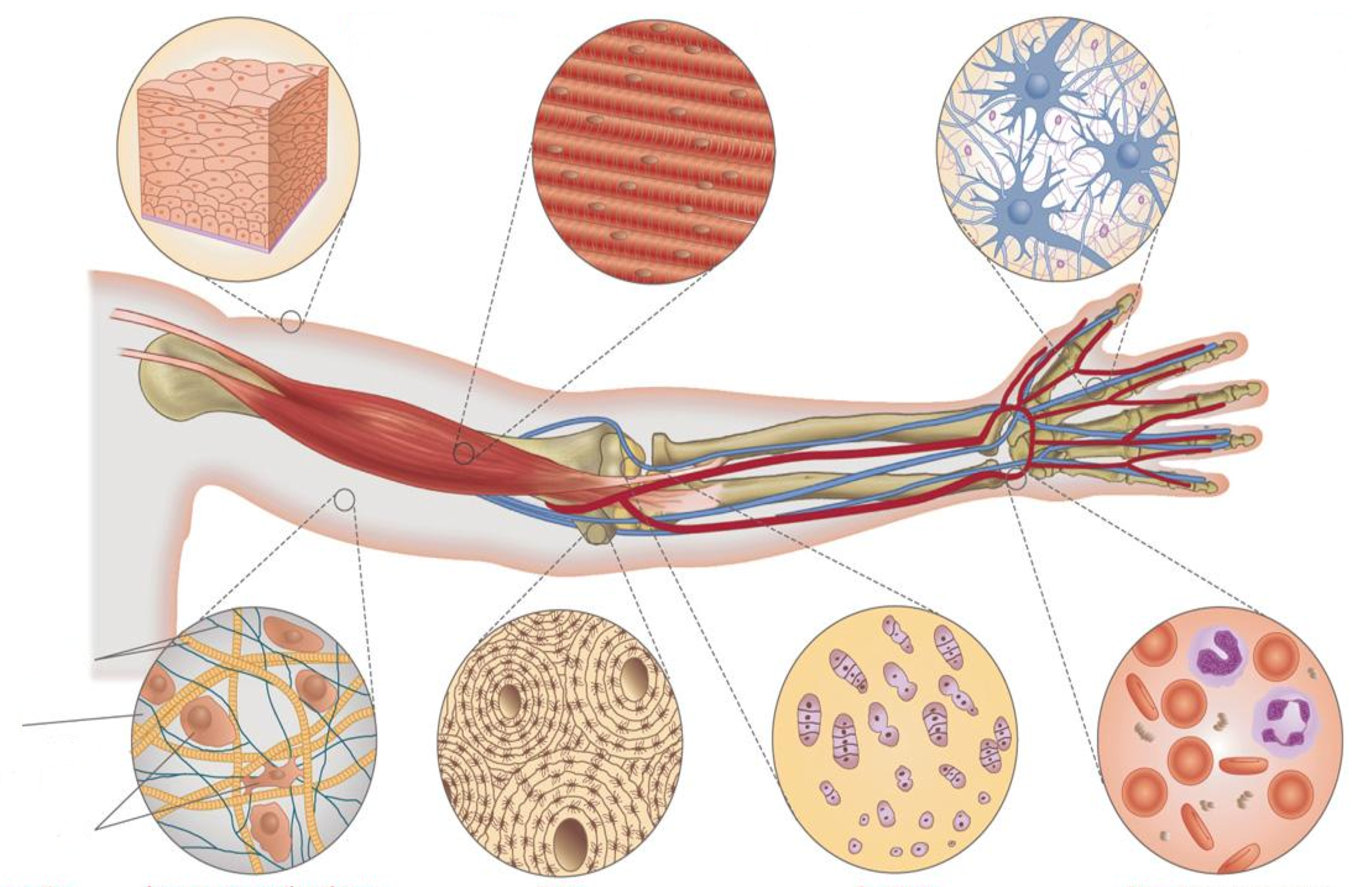 πρωτεϊνικές ίνες
μαλακή μεσοκυττάρια ουσία
κύτταρα
χαλαρός συνδετικός ιστός
οστίτης ιστός
χόνδρινος ιστός
αίμα
Επιθηλιακός ιστός
γλυκοκάλυκας
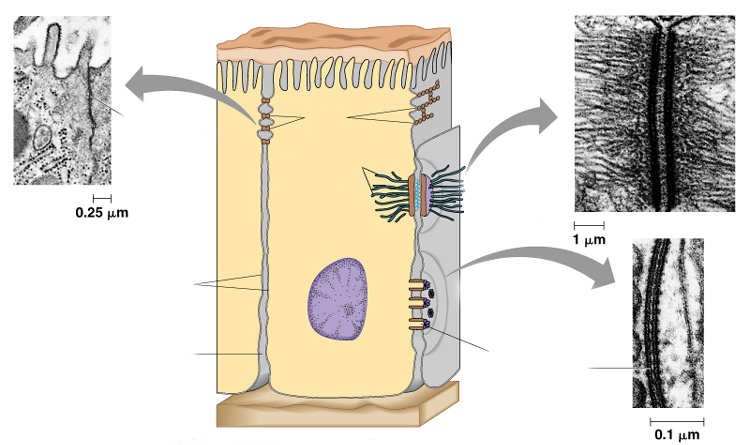 στεγανοί σύνδεσμοι
στεγανός σύνδεσμος
ενδιάμεσα ινίδια
δεσμοσωμάτιο (συμβολή προσκόλλησης)
πλασματικές μεμβράνες παρακείμενων κυττάρων
χασμοσύνδεσμος (συμβολή επικοινωνίας)
διακυττάριος χώρος
δίαυλος μεταξύ των κυττάρων
βασικός υμένας
Οι περισσότεροι επιθηλιακοί ιστοί καλύπτουν ή επενδύουν επιφάνειες ή κοιλότητες του σώματος.
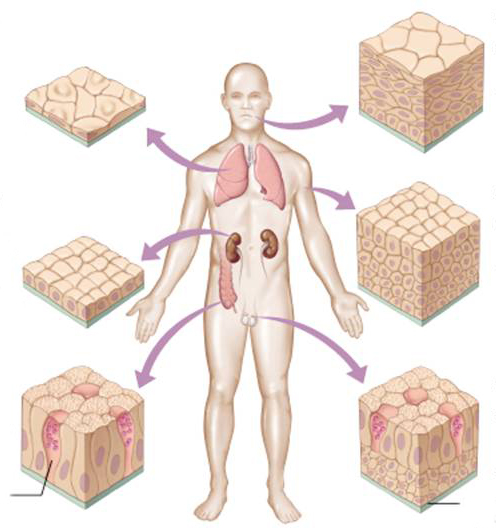 πολύστιβο πλακώδες
απλό πλακώδες
Δέρμα, στόμα, κόλπος.
Προστατεύει από αφυδάτωση, μικρόβια, εκδορές.
Επενδύει τοίχωμα αιμοφόρων αγγείων και των πνευμονικών κυψελίδων.
Επιτρέπει την ανταλλαγή θρεπτικών ουσιών, άχρηστων ουσιών, αερίων.
πολύστιβο κυβοειδές
απλό κυβοειδές
Επενδύει  τα νεφρικά σωληνάρια και αδένες.
Εκκρίνει και επαναρροφά μικρά μόρια και μόρια νερού.
Επενδύει τους πόρους των ιδρωτοποιών αδένων.
Εκκρίνει νερό και  ιόντα.
ψευδοπολύστιβο
 κυλινδρικό
απλό κυλινδρικό
Επενδύει  τα περισσότερα όργανα του πεπτικού συστήματος.
Απορροφά θρεπτικές ουσίες, εκκρίνει βλέννα.
Επενδύει την επιδιδυμίδα, τους μαστικούς αδένες, τον λάρυγγα.
Εκκρίνει βλέννα.
καλυκοειδές κύτταρο
βασικός υμένας
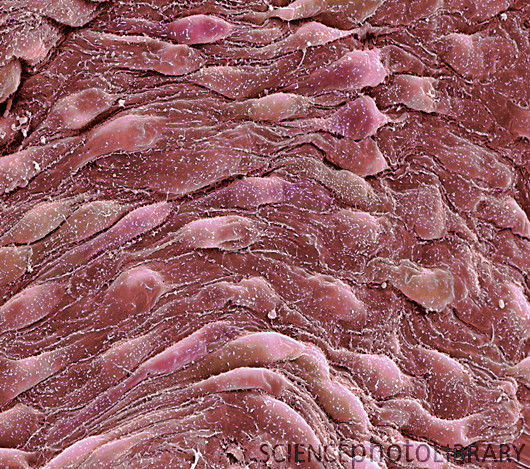 ενδοθήλιο αγγείου
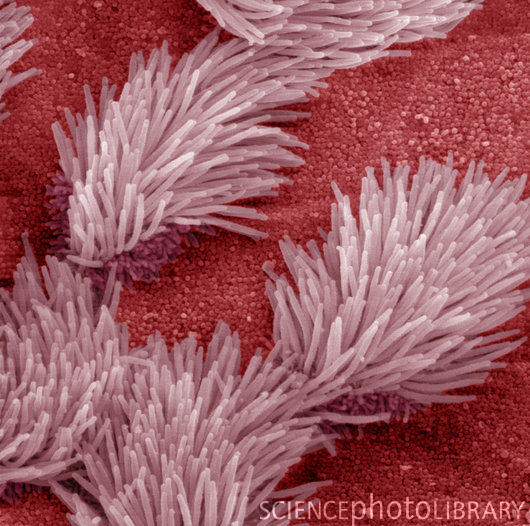 ρινικό
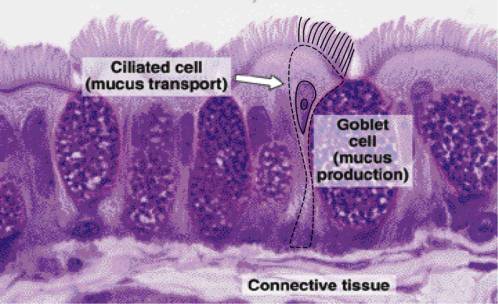 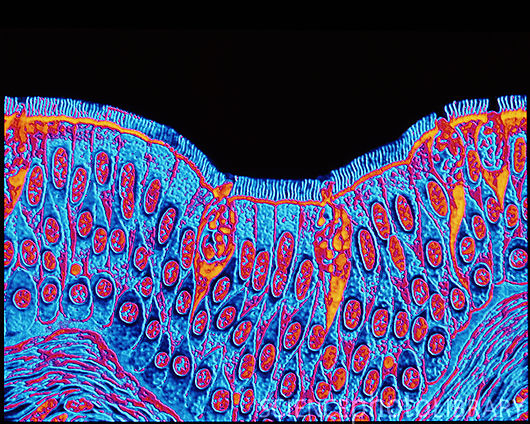 τραχεία
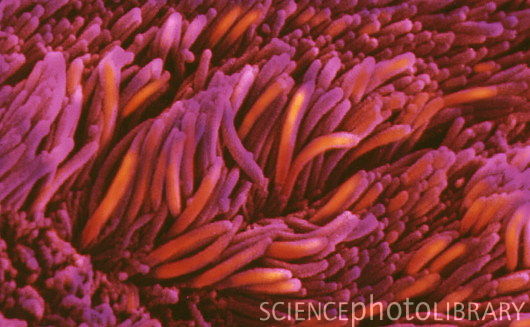 τραχεία
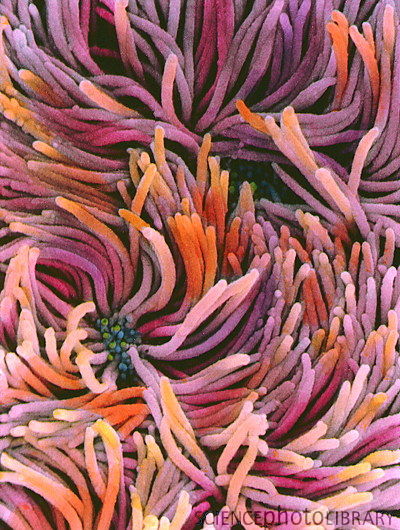 αναπνευστικό επιθήλιο
καλυκοειδές κύτταρο
βλέννη
κροσσοί
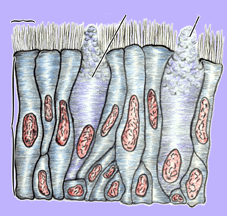 κυλινδρικό κύτταρο
λεπτό έντερο
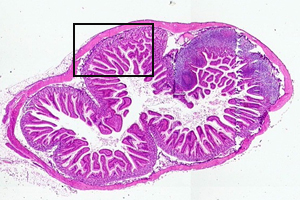 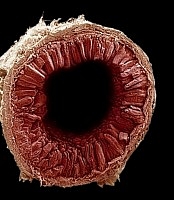 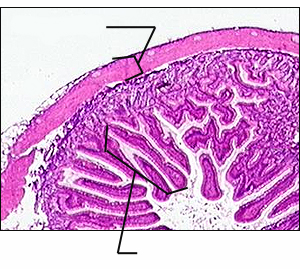 μυϊκή στιβάδα
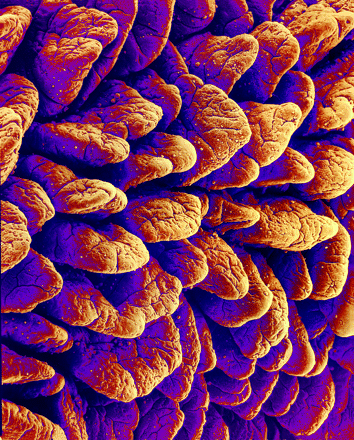 λάχνη
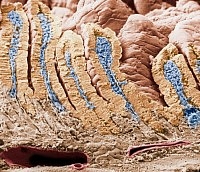 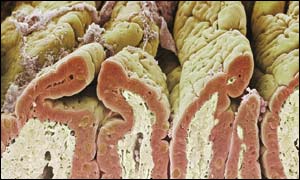 λάχνες
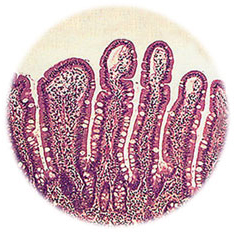 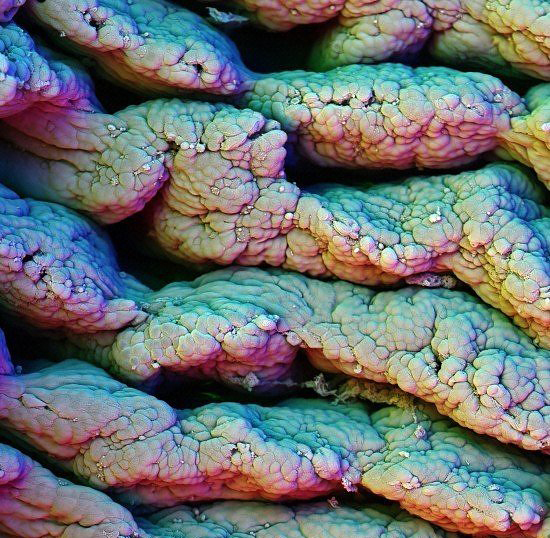 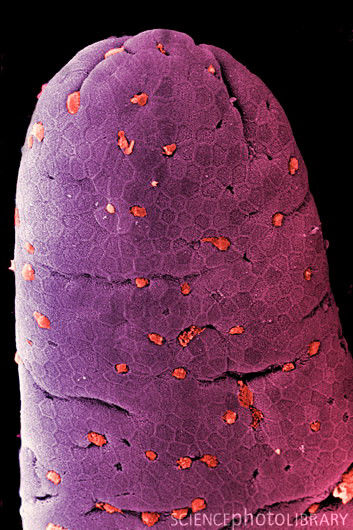 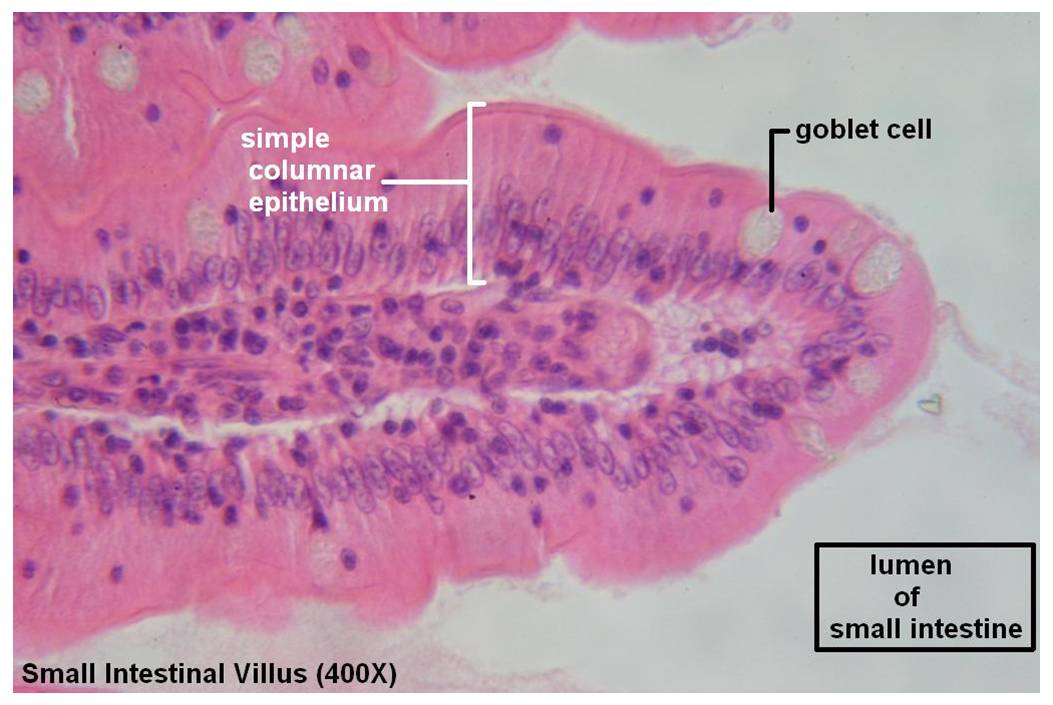 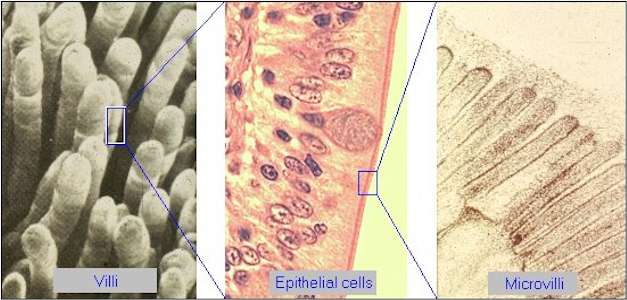 Αδένες
εξωκρινής
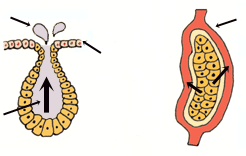 κυκλοφορία αίματος στα τριχοειδή
εκκρίματα
επιφάνεια δέρματος
ορμόνες εκκρινόμενες στο αίμα
ουσίες παραγόμενες από τον αδένα
ενδοκρινής
Εξωκρινείς αδένες
σωληνοειδής  εκκριτική δομή
κυψελώδης  εκκριτική δομή
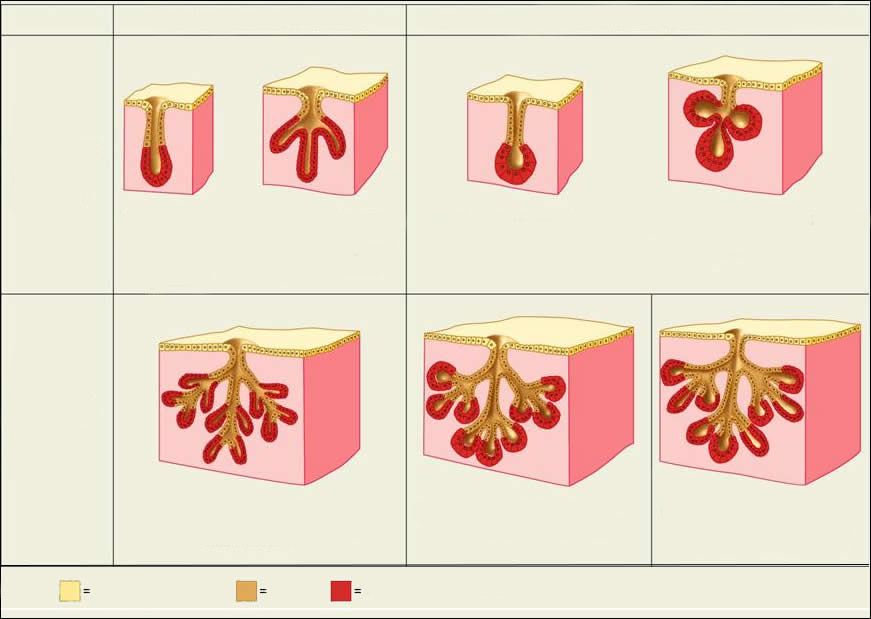 απλή δομή πόρου
απλός  διακλαδισμένος σωληνοειδής (στόμαχος)
απλός σωληνοειδής (έντερο)
απλός κυψελώδης ()
απλός διακλαδισμένος κυψελώδης (σμηγματογόνοι αδένες)
σύνθετη δομή πόρου
σύνθετος σωληνοκυψελώδης (σιελογόνοι αδένες)
σύνθετος σωληνοειδής (δωδεκαδακτυλικοί αδένες λεπτού εντέρου)
σύνθετος κυψελώδης (μαστικοί αδένες)
επιφανειακό επιθήλιο
πόρος
εκκριτικό επιθήλιο
Μεικτοί αδένες
παγκρεατικός πόρος
πάγκρεας
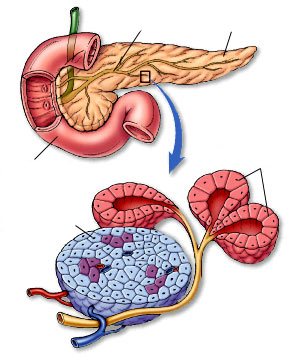 εξωκρινής μοίρα
λεπτό έντερο
ενδοκρινής μοίρα (νησίδια)
Ερειστικός ιστός
μεσοκυττάρια ουσία
κύτταρα
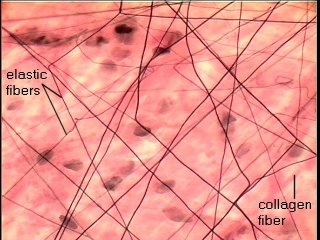 κολλαγόνο
ελαστίνη
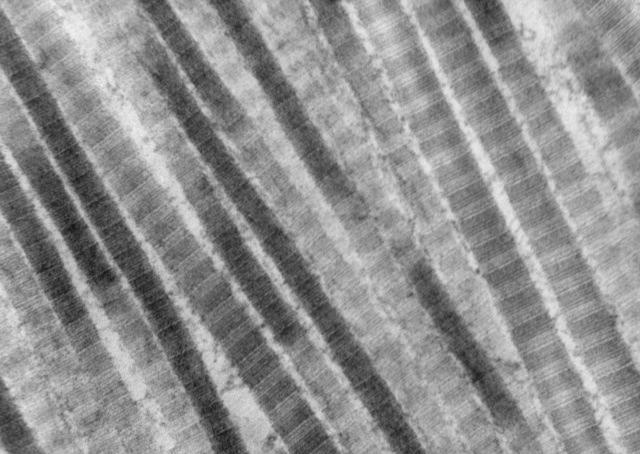 κολλαγόνο
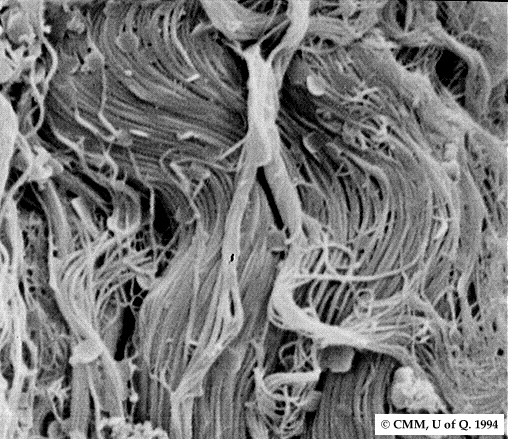 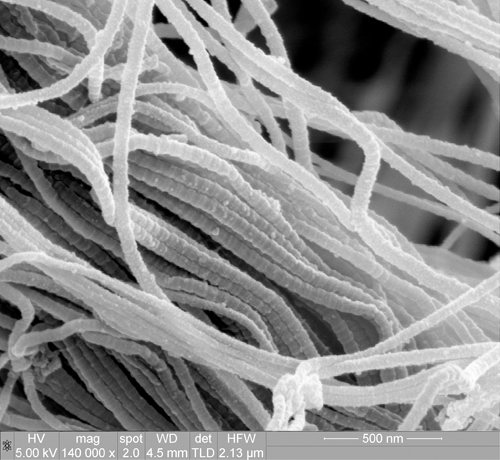 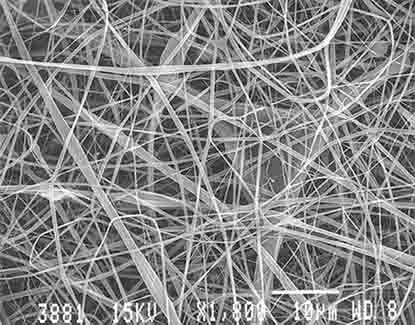 ελαστίνη
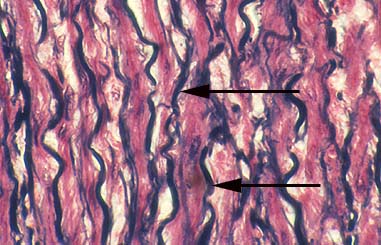 αορτή
Χαλαρός  ΣΥΝΔΕΤΙΚΟΣ ιστός
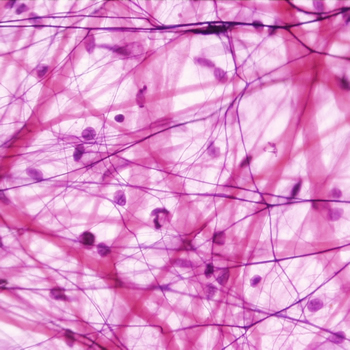 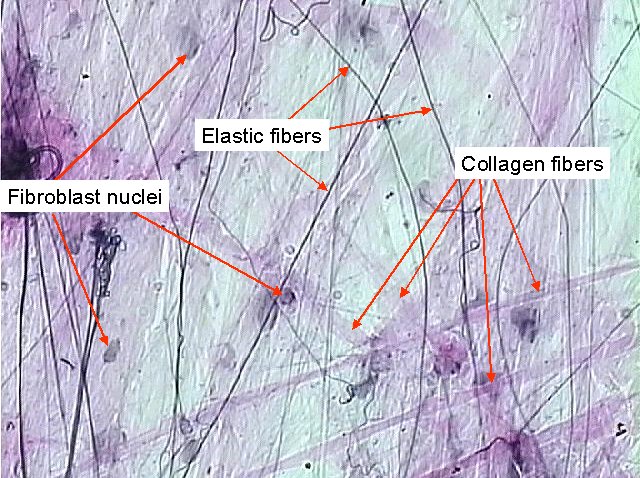 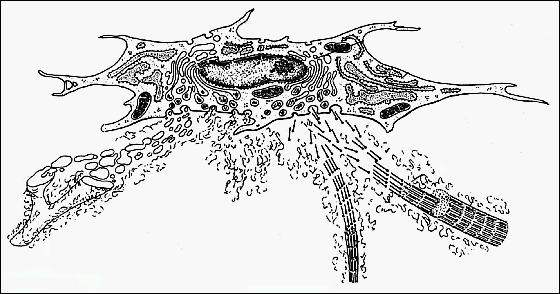 θεμέλια ουσία
ινίδιο κολλαγόνου (ΙΙΙ)
ελαστική ίνα
ινίδιο κολλαγόνου (Ι)
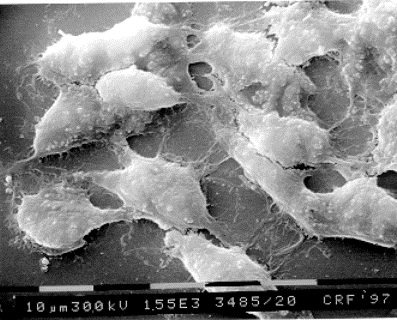 Ινοβλάστη : Ινοπαραγωγό κύτταρο του συνδετικού ιστού.
Λιπώδης ιστός
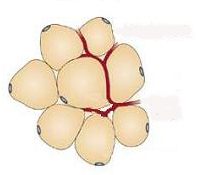 αιμοφόρο αγγείο
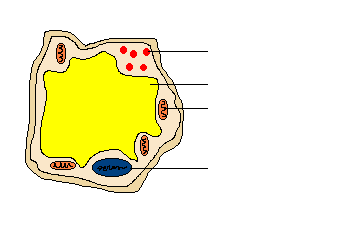 κυστίδια λιπιδίων
κενοτόπιο λιπιδίων
μιτοχόνδριο
λιποκύτταρο
πυρήνας
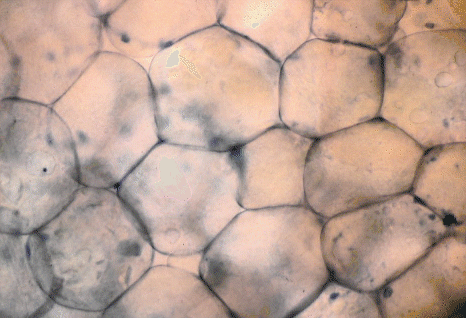 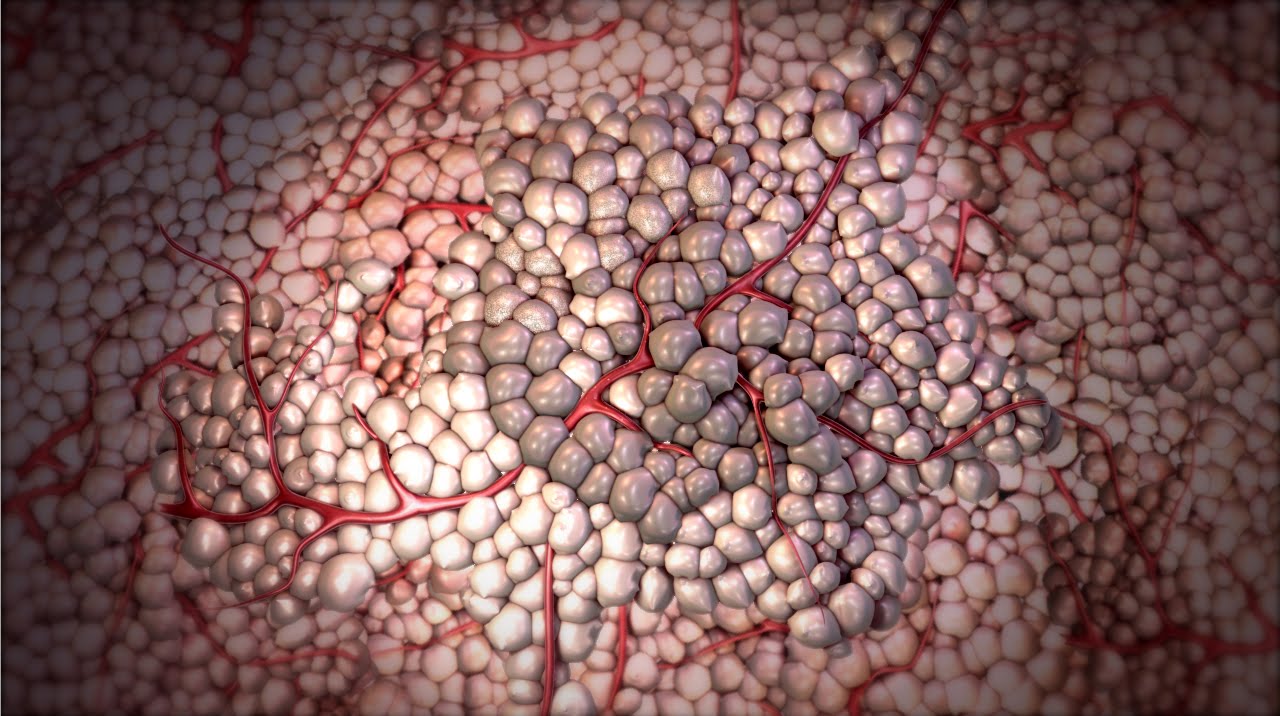 Πυκνός  ΣΥΝΔΕΤΙΚΟΣ ιστός
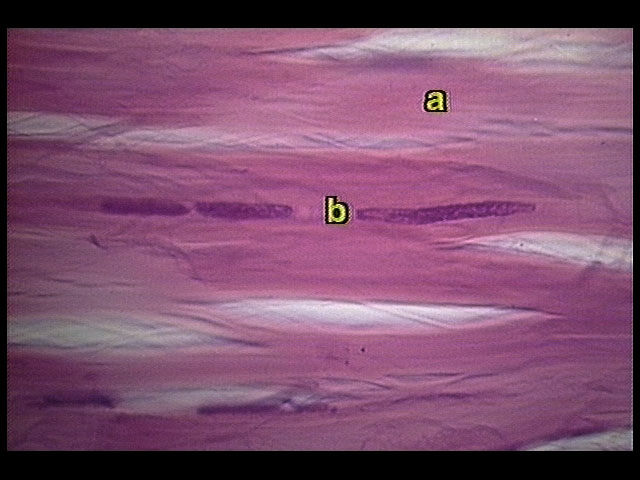 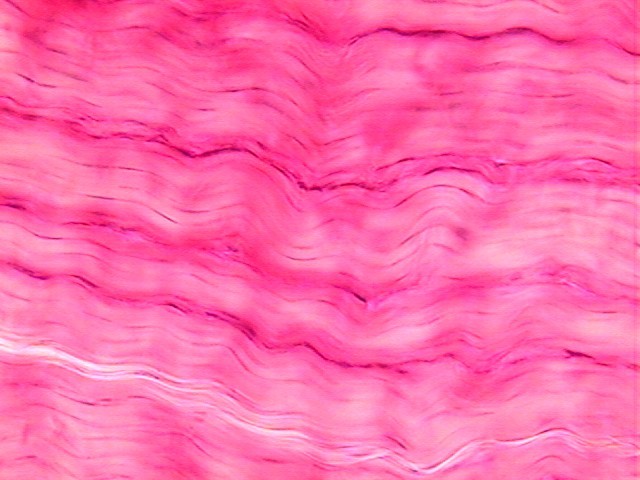 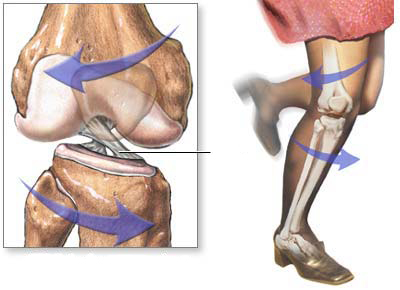 Σύνδεσμοι
πχσ
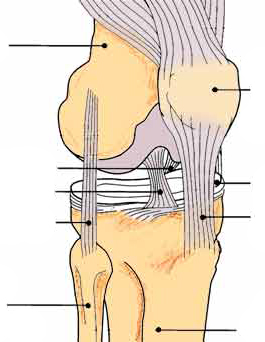 μηριαίο οστό
επιγονατίδα
οπίσθιος χιαστός
μηνίσκος
πρόσθιος χιαστός
επιγονατιδικός σύνδεσμος
πλάγιος σύνδεσμος
περόνη
κνήμη
Τένοντες
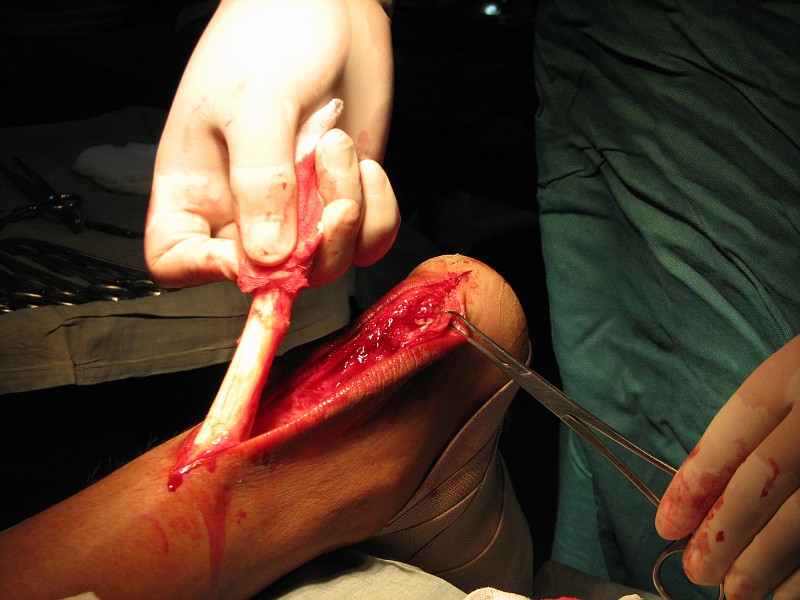 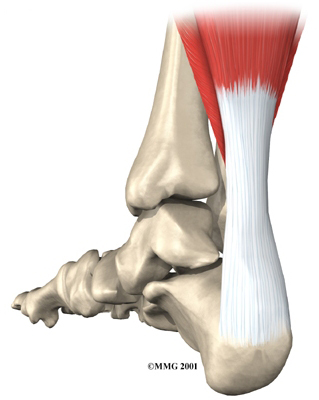 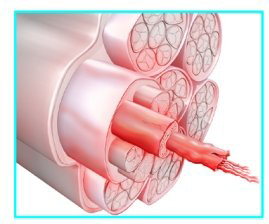 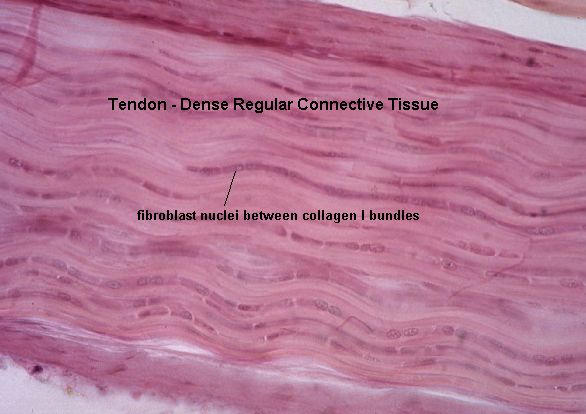 Χόνδρινος ιστός
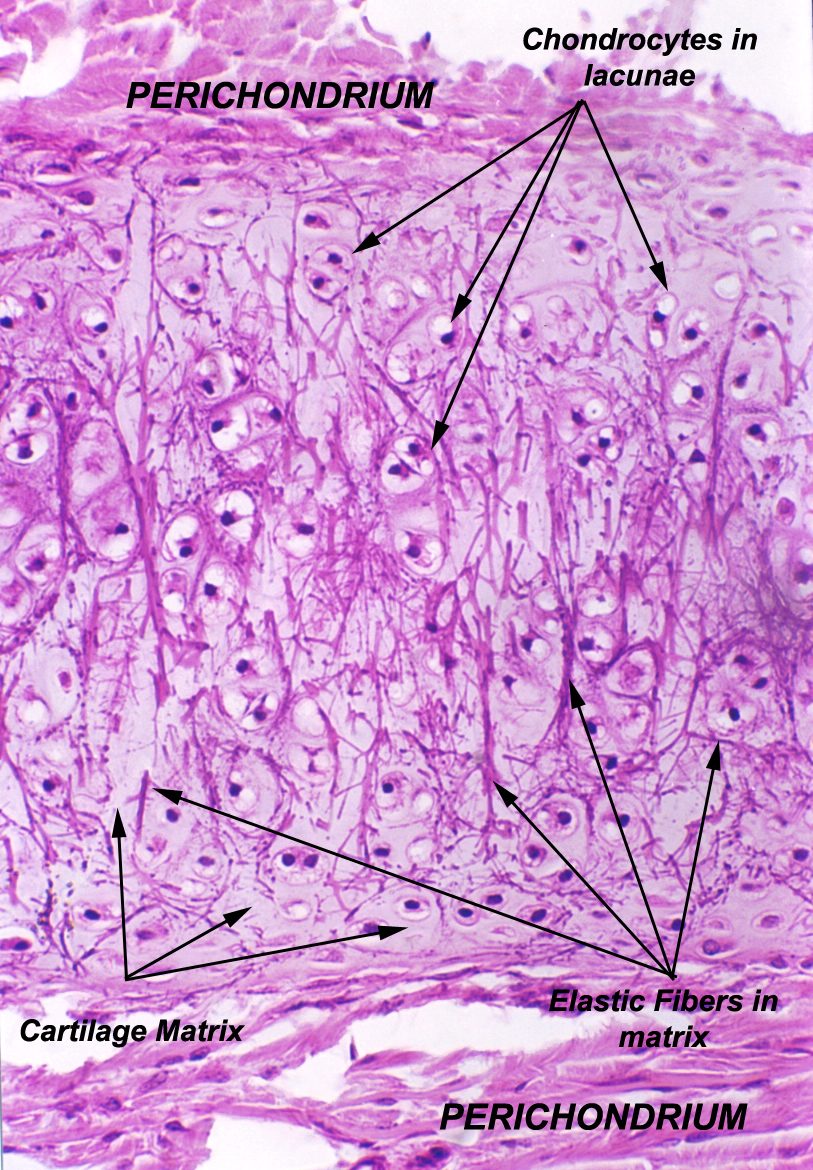 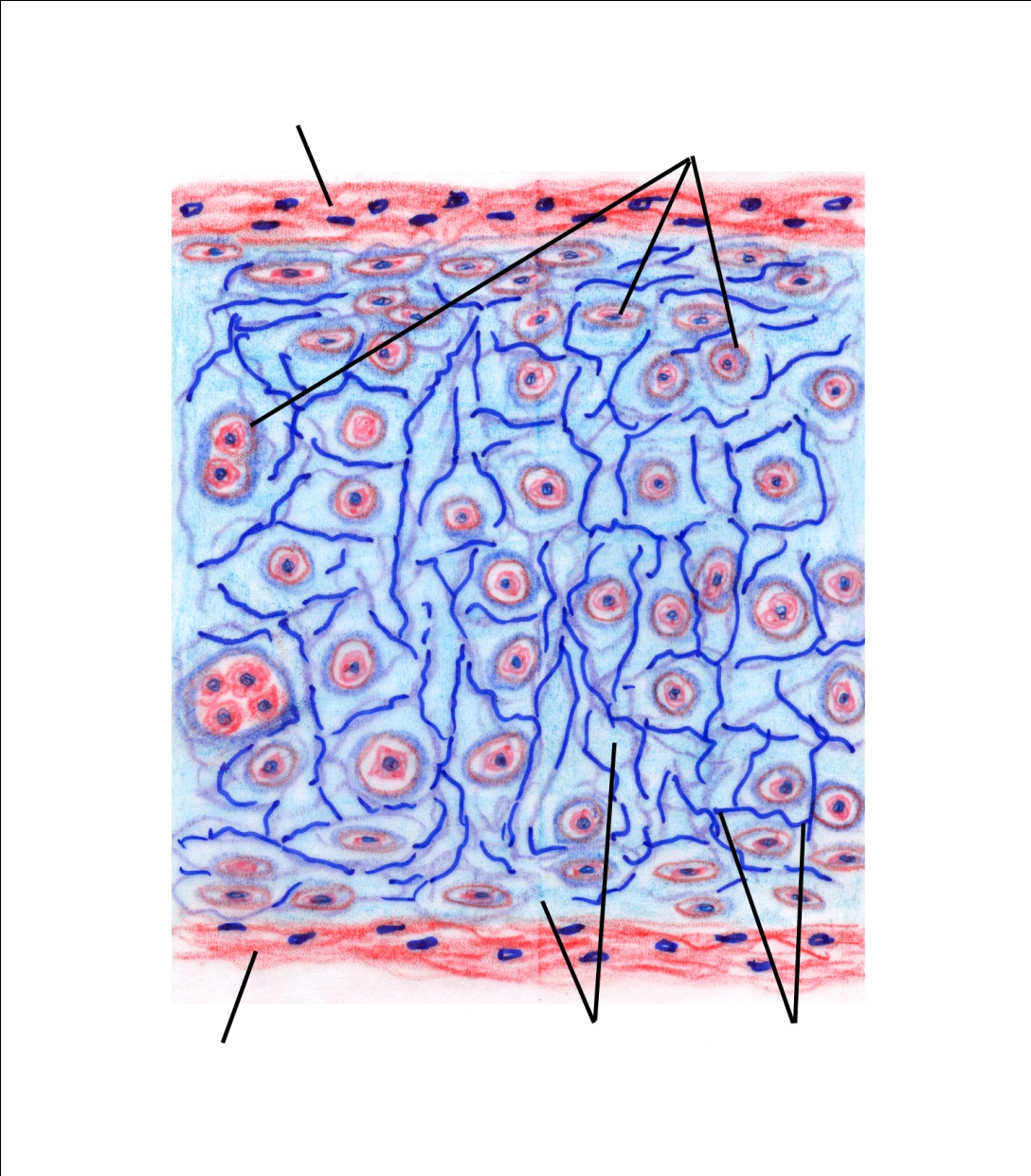 χονδροκύτταρα εντός βοθρίων
περιχόνδριο
θεμέλια ουσία
ελαστικές ίνες
περιχόνδριο
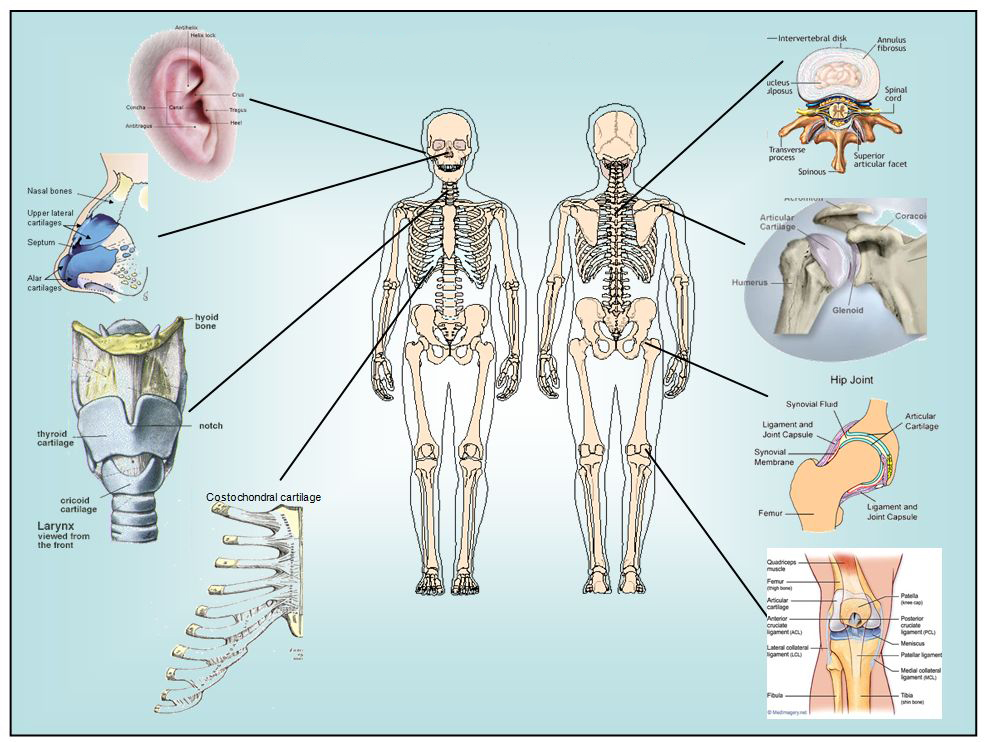 Ο χόνδρινος ιστός στο ανθρώπινο σώμα
Οστίτης ιστός
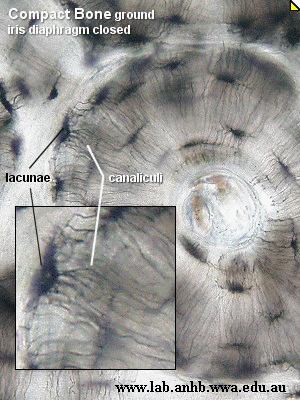 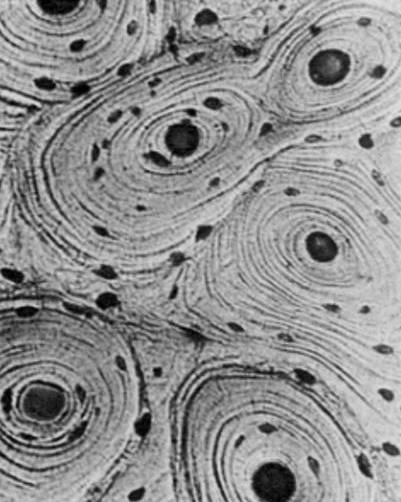 Αίμα
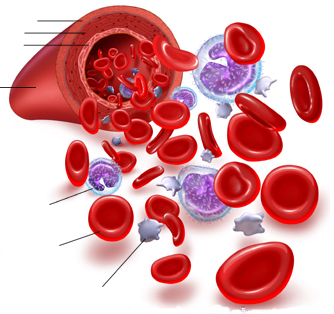 έξω χιτώνας
τοίχωμα αγγείου
μέσος χιτώνας
έσω χιτώνας
αιμοφόρο αγγείο
λευκοκύτταρο
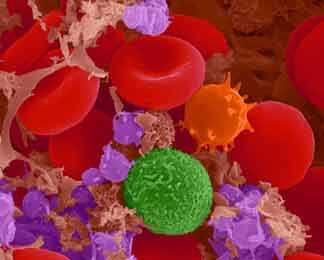 ερυθρό αιμοσφαίριο
ερυθρά αιμοσφαίρια
αιμοπετάλιο
Τ λεμφοκύτταρο
λευκοκύτταρα
μονοκύτταρο
Αίμα
αιμοπετάλια
Μυϊκός ιστός
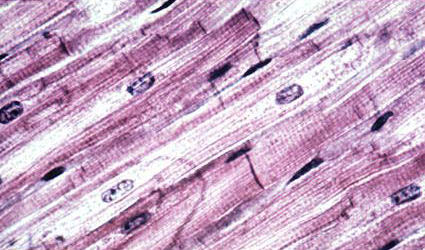 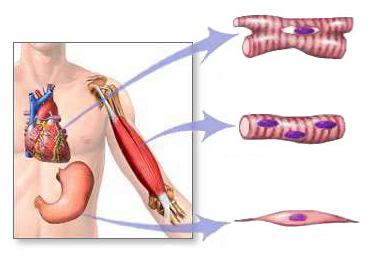 Ίνα  μυοκαρδίου
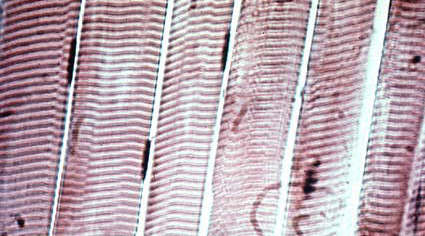 Ίνα  σκελετικού μυός
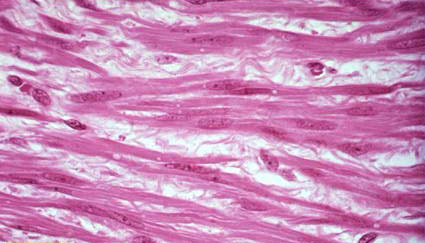 Ίνα  λείου μυός
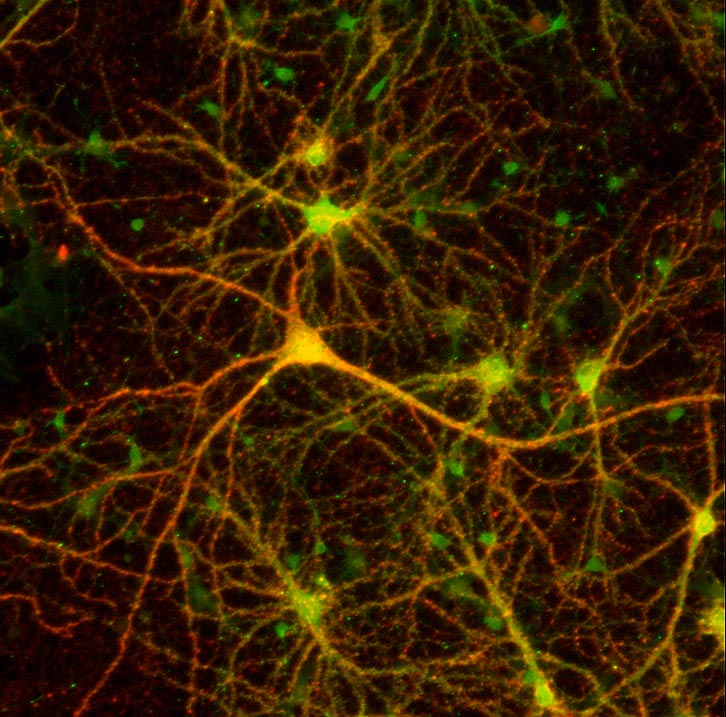 Σύμφωνα με υπολογισμούς, στον ανθρώπινο εγκέφαλο ένας νευρώνας συνάπτεται με άλλους 10 χιλιάδες νευρώνες.
Νευρικός ιστός
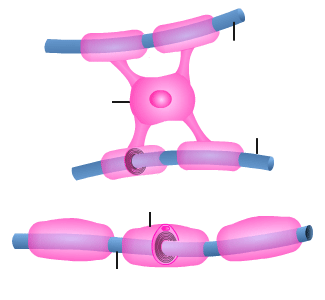 Νευρώνας (νευράξονας)
Ολιγοδενδροκύτταρο
Νευρώνας (νευράξονας)
Κύτταρο του Schwann
Νευρώνας (νευράξονας)
Κύριοι τύποι νευρώνων
Ποικίλοι τύποι γλοιοκυττάρων.
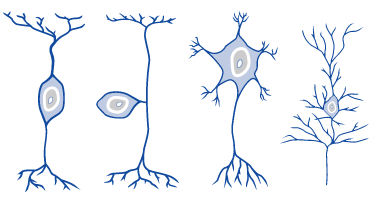 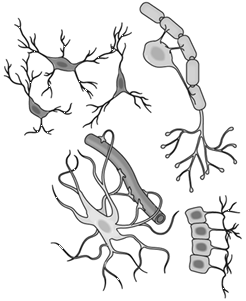 πολύπολος
πυραμιδικό κύτταρο
μονοπολικός
δίπολος 
(ή ενδιάμεσος)
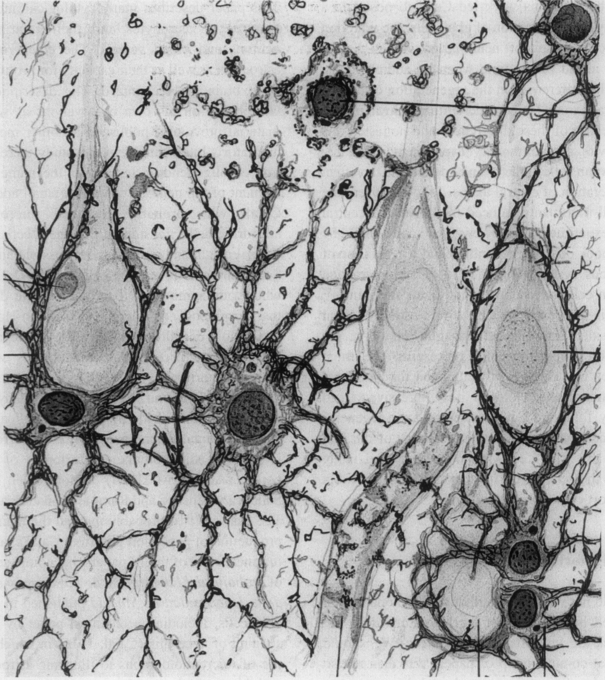 Σκίτσο αστροκυττάρων από τον ισπανό γιατρό Santiago Ramón y Cajal (Νόμπελ Ιατρικής 1906), ο οποίος πρωτοδιατύπωσε τη θεωρία ότι ο νευρικός ιστός δεν είναι ενιαίος και ακύτταρος αλλά βρίθει από ξεχωριστούς νευρώνες.
κροσσοί
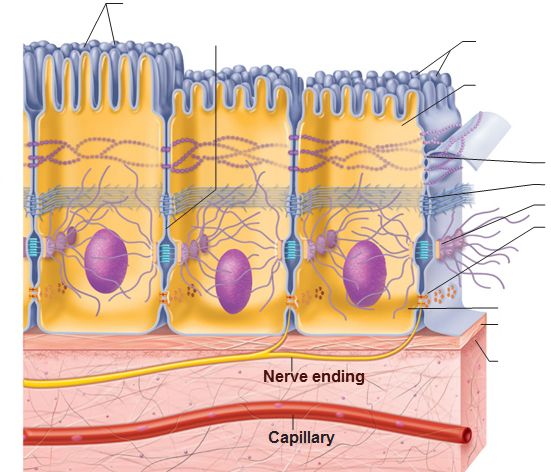 στενός εξωκυττάριος χώρος
μικρολάχνες
κορυφαία περιοχή επιθηλιακού κυττάρου
Κυτταρικές συμβολές
στεγανή σύνδεση
ζώνη προσκόλλησης
ε π ι θ ή λ ι ο
δεσμοσωμάτιο
χασμοσύνδεσμος
βασική περιοχή
βασικός υμένας
βασική μεμβράνη
δικτυωτές ίνες
νευρική απόληξη
συνδετικός  ιστός
τριχοειδές
Οι ιστοί όμως δεν μένουν… μ ό ν ο ι  τους!
Σ Υ Ν Ε Ρ Γ Α Ζ Ο Ν Τ Α Ι
&   Δ Η Μ Ι Ο Υ Ρ Γ Ο Υ Ν :
ό ρ γ α ν α
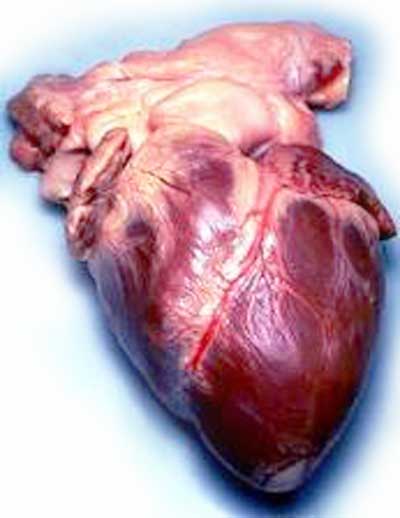 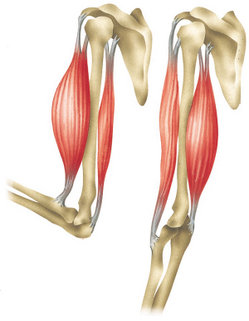 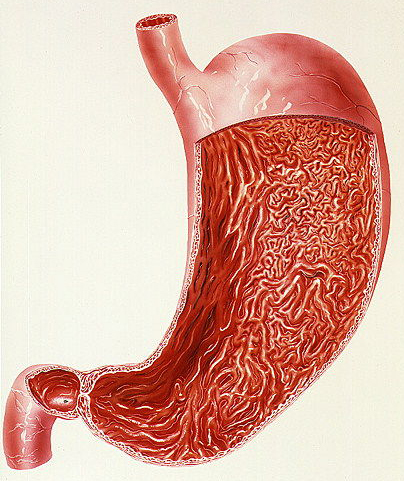 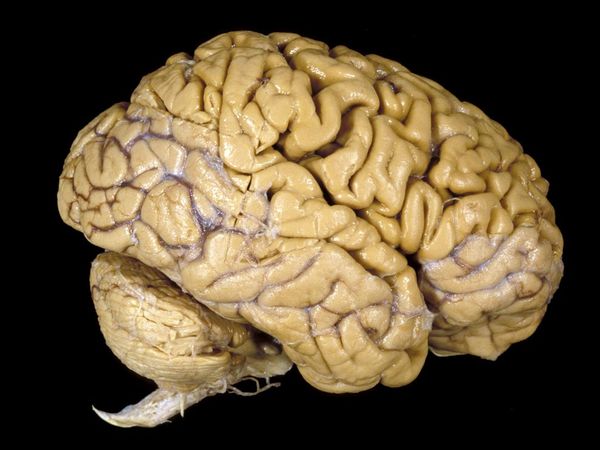 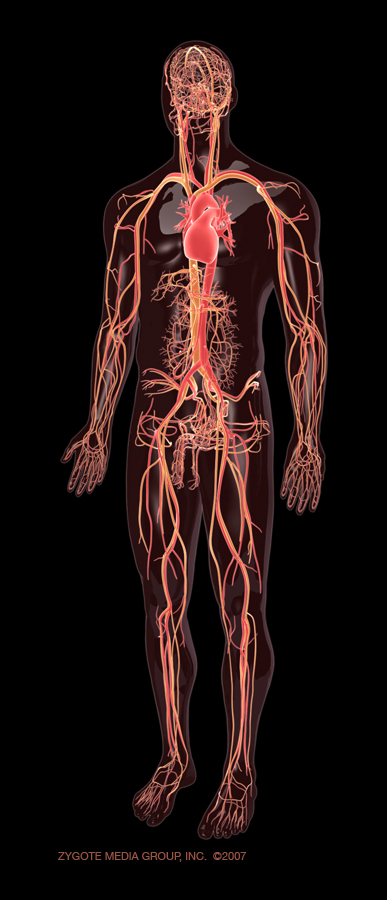 Κάποιο όργανο δεν μπορεί από ΜΟΝΟ του να ολοκληρώσει  μια λειτουργία!
Συνεργαζόμενα όργανα = 
Σ Υ Σ Τ Η Μ Α  ΟΡΓΑΝΩΝ
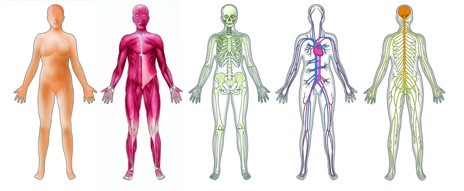 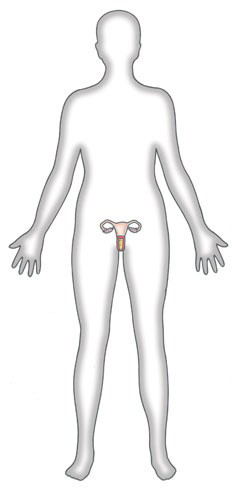 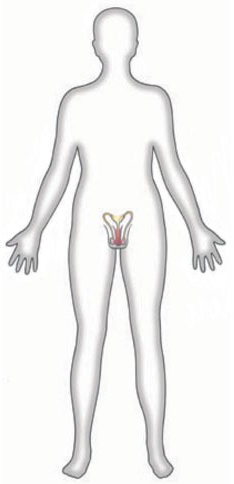 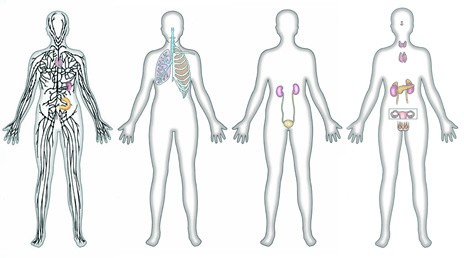